Construcción de capacidades en Transporte no Motorizado (TNM) y Gestión de la Demanda (GDT) en Barranquilla, Bucaramanga y Pasto
Ejercicio para S5: Calificación de condiciones de TNM
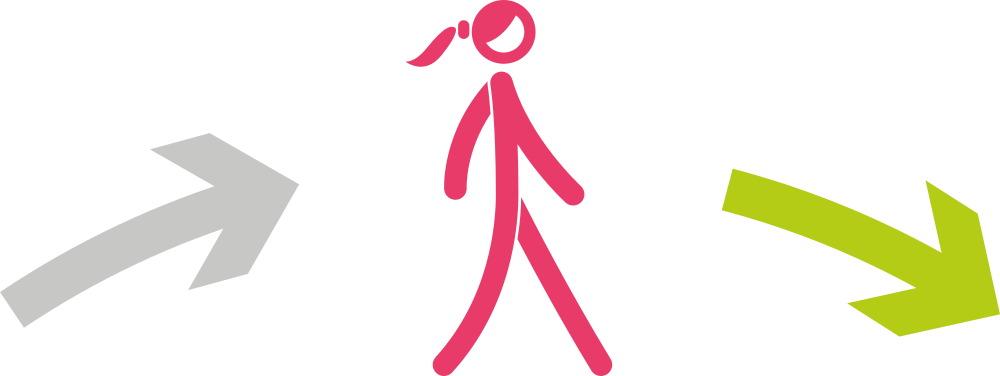 1 – Calificación de rutas ciclistas - Frecuentadas
Indique 5 rutas que se destacan por altos flujos de ciclistas
1 – Calificación de rutas ciclistas - Peligrosas
Indique 5 rutas que se destacan por ser peligrosas (en particular, malas condiciones de seguridad vial)
1 – Calificación de rutas ciclistas - Recomendables
Indique 5 rutas que se podrían recomendar para el uso de la bicicleta (que sean especialmente buenas o útiles)
2 – Calificación de rutas peatonales - Frecuentadas
Indique 5 rutas o zonas de la ciudad que tienen un alto flujo de peatones
2 – Calificación de rutas peatonales - Peligrosas
Indique 5 rutas o zonas de la ciudad que son peligrosas para peatones (puede incluir seguridad personal)
2 – Calificación de rutas peatonales - Recomendables
Indique 5 rutas que se podrían recomendar para andar a pie (que sean especialmente buenas o útiles)
Reflexión
¿Hay alguna diferencia entre peatones y ciclistas en cuanto a zonas peligrosas y/o recomendadas, y a qué se debe?
¿Hay coincidencias entre las rutas (por ejemplo, una ruta frecuentada y recomendada, o frecuentada y peligrosa)? ¿Si hay, a qué se deben y como difieren entre peatones y ciclistas? 
¿Hay fuentes de información o datos que pueden respaldar la identificación de rutas frecuentadas, peligrosas o recomendables? ¿Cuáles serían? ¿Qué son las principales brechas de información?